MODULE : La science et la pratique du dépistage du VIH
À la fin de cette unité, vous serez en mesure de :
Comprendre la différence entre le test de dépistage rapide du VIH et le test standard en laboratoire permettant de confirmer un diagnostic
Expliquer le processus d’infection par le VIH et son impact sur la capacité des tests de détecter l’infection
Recommander une stratégie appropriée de dépistage aux individus qui se situent dans la période fenêtre 
Comprendre les résultats d’un dépistage du VIH
[Speaker Notes: Examinez les objectifs d’apprentissage avec les stagiaires.]
MODULE : La science et la pratique du dépistage du VIH
Qu’est-ce qu’un test de dépistage?
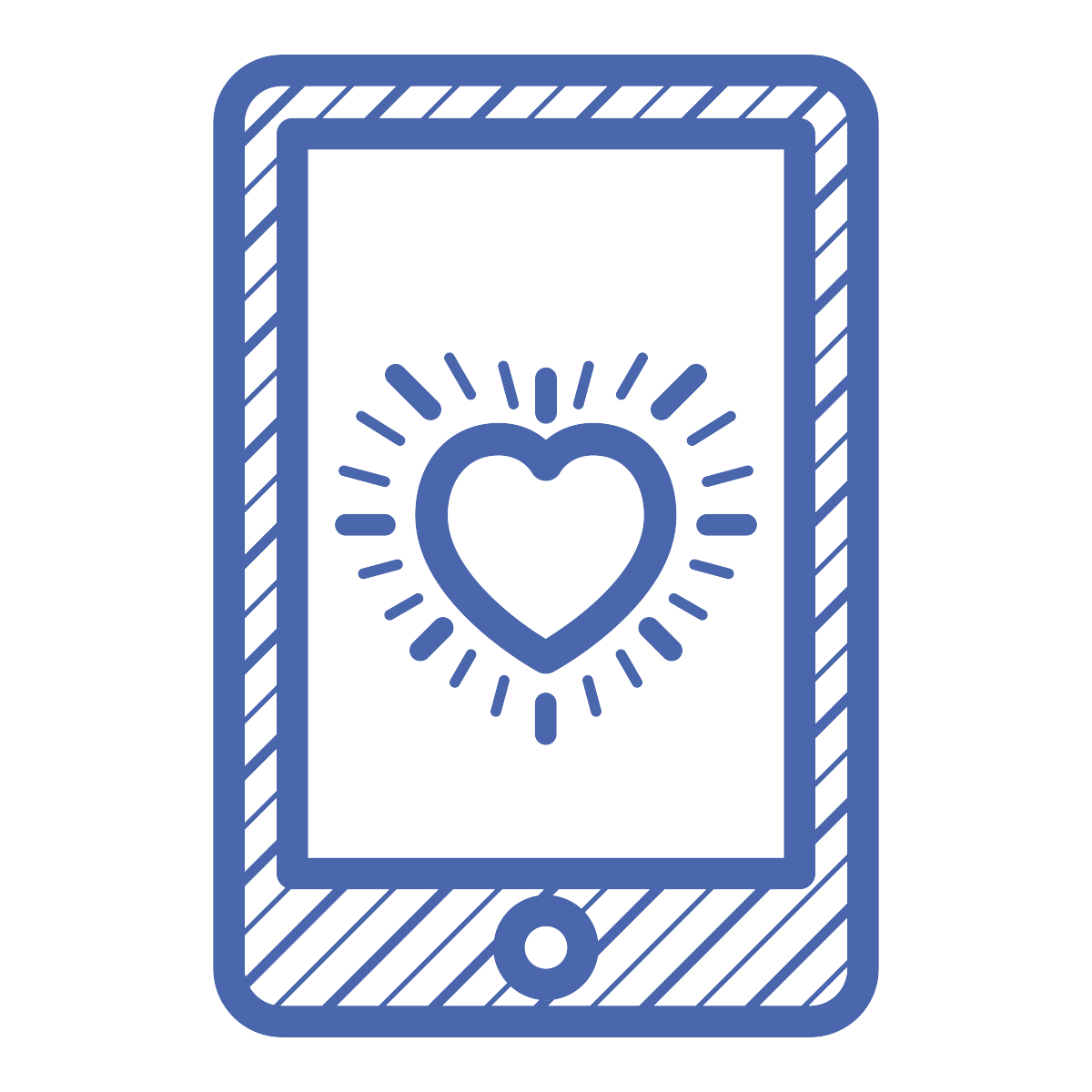 Un test de dépistage est un test simple et rapide servant à évaluer la santé d’un grand groupe d’individus. Les tests de dépistage sont conçus pour identifier de manière fiable les personnes qui n’ont pas le VIH et celles qui ont besoin de tests supplémentaires. Un dépistage n’est pas un test diagnostique. Un résultat réactif au test de dépistage doit être confirmé par un test diagnostique.
Une personne m’intéresse?
Tinder = dépistage
Rendez-vous galant = test diagnostique
Qu’est-ce qu’un test diagnostique?
Un test diagnostique confirme qu’une personne a une infection ou une maladie. Il est plus complexe et prend habituellement plus de temps qu’un test de dépistage.
[Speaker Notes: - Définissez le test de dépistage et le test diagnostique. Comparez-les à une rencontre sur Tinder et à un rendez-vous galant pour illustrer la différence entre les deux. 
- Notez que l’approche test de dépistage/test diagnostique s’applique à plusieurs autres maladies, notamment le cancer. 
- L’exactitude des deux types de tests peut être limitée en phase précoce d’infection; nous en parlerons plus en détail dans le présent module.]
MODULE : La science et la pratique du dépistage du VIH
Le test du VIH en Ontario
En Ontario, deux méthodes de test du VIH sont offertes :
Le test rapide au point de service est facile et rapide; on prélève du sang par piqûre au bout d’un doigt et le résultat est connu au cours du même rendez-vous. Ce test de dépistage est utilisé en Ontario dans les populations les plus à risque pour l’infection à VIH. 
Le test standard du VIH est effectué par le Laboratoire de Santé publique Ontario (LSPO). Un échantillon de sang doit être prélevé dans un tube et envoyé au laboratoire. Plusieurs analyses sont effectuées pour confirmer un résultat réactif, ce qui en fait un test diagnostique.
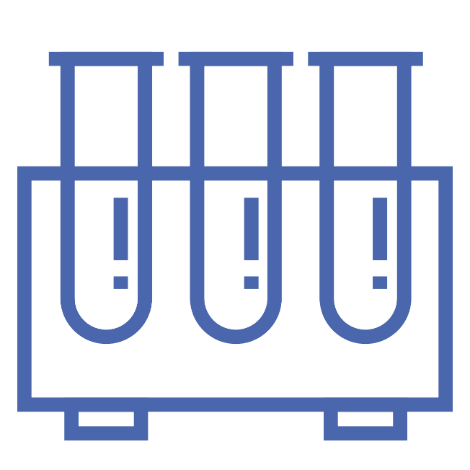 Name
[Speaker Notes: - Parlez des deux types de test en Ontario de manière générale; évitez d’entrer dans les détails des tests pour le moment. 
- Faites référence au matériel présenté dans le volet épidémiologie et organisation du Programme ontarien de dépistage – en général, la première séance du jour.
- Établissez des liens entre la compréhension des tests et celle du processus d’infection.]
MODULE : La science et la pratique du dépistage du VIH
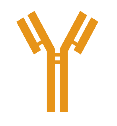 Ce que les tests du VIH peuvent détecter
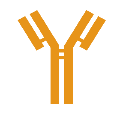 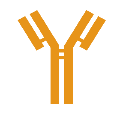 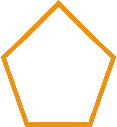 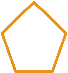 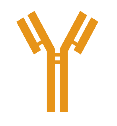 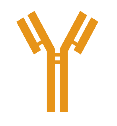 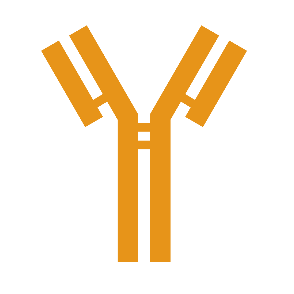 Les anticorps sont produits par les cellules du système immunitaire. Nous produisons des anticorps uniques pour combattre chaque maladie à laquelle nous sommes exposé-es. Lors de l’infection à VIH, deux types d’anticorps sont produits : des IgM, puis des IgG. La présence de l’un ou l’autre de ces anticorps, ou des deux, est une preuve d’infection à VIH.
IgG
IgM
Une autre façon de déterminer s’il y a eu infection est de détecter le VIH comme tel, dans le sang.
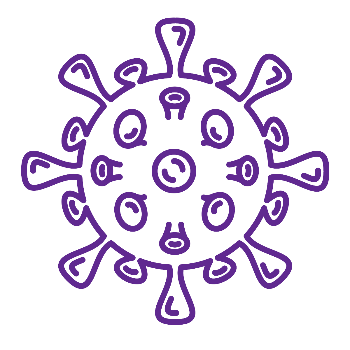 La protéine p24 est une composante mesurable du VIH. La concentration de la p24 atteint son maximum au début de l’infection, puis cette protéine devient indétectable à partir du moment où des anticorps sont produits. La p24 est habituellement détectable avant que le corps commence à produire des anticorps. La présence de p24 est une preuve d’infection à VIH.
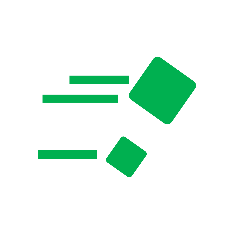 [Speaker Notes: - Résumez brièvement ce que les tests peuvent détecter. 
- Mentionnez que les cibles sont choisies de manière à détecter le VIH de façon fiable et le plus tôt possible au cours de la période fenêtre (d’autres détails suivront plus tard).
- N’entrez pas dans les détails de l’histoire des tests et autres outils diagnostiques, à moins de questions.]
MODULE : La science et la pratique du dépistage du VIH
Chronologie de l’infection à VIH
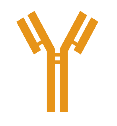 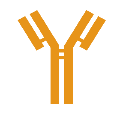 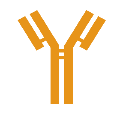 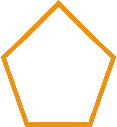 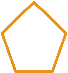 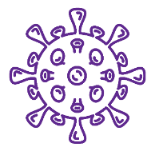 Une nouvelle infection peut causer des symptômes semblables à ceux de la grippe et/ou une éruption cutanée. C’est ce que l’on appelle l’infection à VIH aiguë, qui se produit de 2 à 4 semaines après l’exposition et peut durer entre 1 et 2 semaines.

Symptômes fréquents
Fièvre
Douleur musculaire
Ganglions enflés
Mal de gorge
Éruption cutanée 
Troubles gastrointestinaux (nausée, diarrhée, etc.)
Maux de tête et fatigue
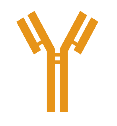 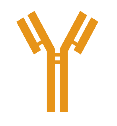 Le virus
Période d’éclipse
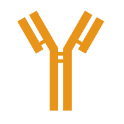 Mesurable dans le sang
Anticorps
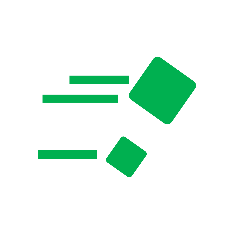 p24
3 mois
(12 semaines)
3 semaines
Infection
6 semaines
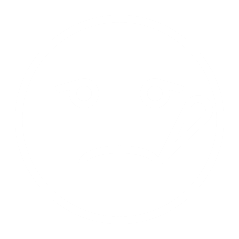 Infection à VIH aiguë
[Speaker Notes: - Concentrez-vous d’abord sur la chronologie – expliquez que le virus prend un certain temps avant d’atteindre la circulation sanguine, que la p24 est une des premières composantes mesurables du VIH et que le développement d’anticorps prend environ trois semaines.
Indiquez que l’infection à VIH aiguë peut causer des symptômes incitant au dépistage – dirigez les participant-es vers l’aperçu plus détaillé des symptômes de l’infection aiguë dans leur trousse
- Cette chronologie de l’infection dicte également les tests de laboratoire utilisés en Ontario et le moment où ils sont le plus efficaces : le test rapide détecte les anticorps (ligne jaune); le test standard détecte les anticorps et une composante du virus appelée p24 (lignes jaune + verte) et peut détecter l’infection plus précocément que le dépistage des anticorps seuls.
- Le test d’ACP [l’acronyme anglais PCR est plus couramment utilisé] de dépistage du VIH, qui mesure le virus comme tel (ligne mauve), est rarement utilisé en Ontario (sauf chez les nouveau-nés).]
MODULE : La science et la pratique du dépistage du VIH
Limites des tests
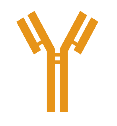 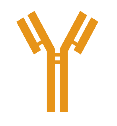 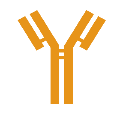 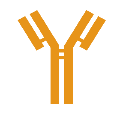 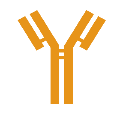 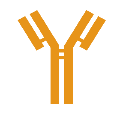 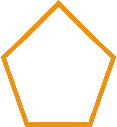 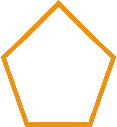 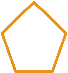 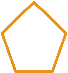 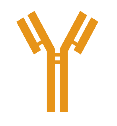 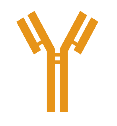 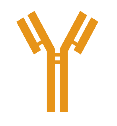 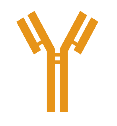 Aucun test régulier ne permet de détecter le VIH avant qu’il atteigne la circulation sanguine (de 1 à 2 semaines après le moment de l’infection).
Test standard du VIH en Ontario

Détecte les anticorps et la p24; les résultats réactifs ou incertains sont confirmés au moyen d’analyses supplémentaires
Détecte entre 80 % et 90 % des infections à VIH en phase aiguë
Test rapide


Détecte les anticorps
Détecte entre 70 % et 80 % des infections à VIH en phase aiguë
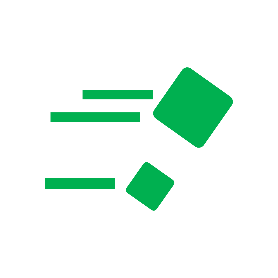 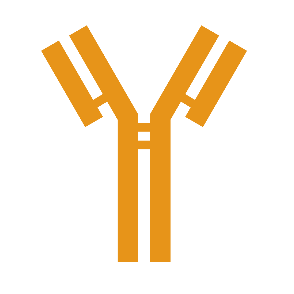 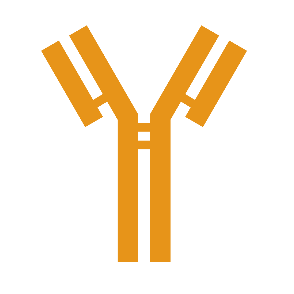 Ces tests peuvent identifier 95 % des infections après six semaines (ou plus, dans le cas du test standard) et > 99,6 % après trois mois
[Speaker Notes: - Cette diapositive résume ce que les tests peuvent détecter et à quel moment. 
- Les tests recherchent deux types d’anticorps (IgG et IgM). L’IgM est le premier anticorps à se manifester, mais il n’est pas détectable chez tous les individus; l’IgG crée une réponse d’anticorps plus durable. Par conséquent, tous deux sont importants. 
La p24 est présente en forte concentration au début de l’infection à VIH (bonne cible pour un diagnostic précoce), mais elle s’estompe à mesure que la quantité d’anticorps augmente.]
MODULE : La science et la pratique du dépistage du VIH
Qu’est-ce que la période fenêtre?
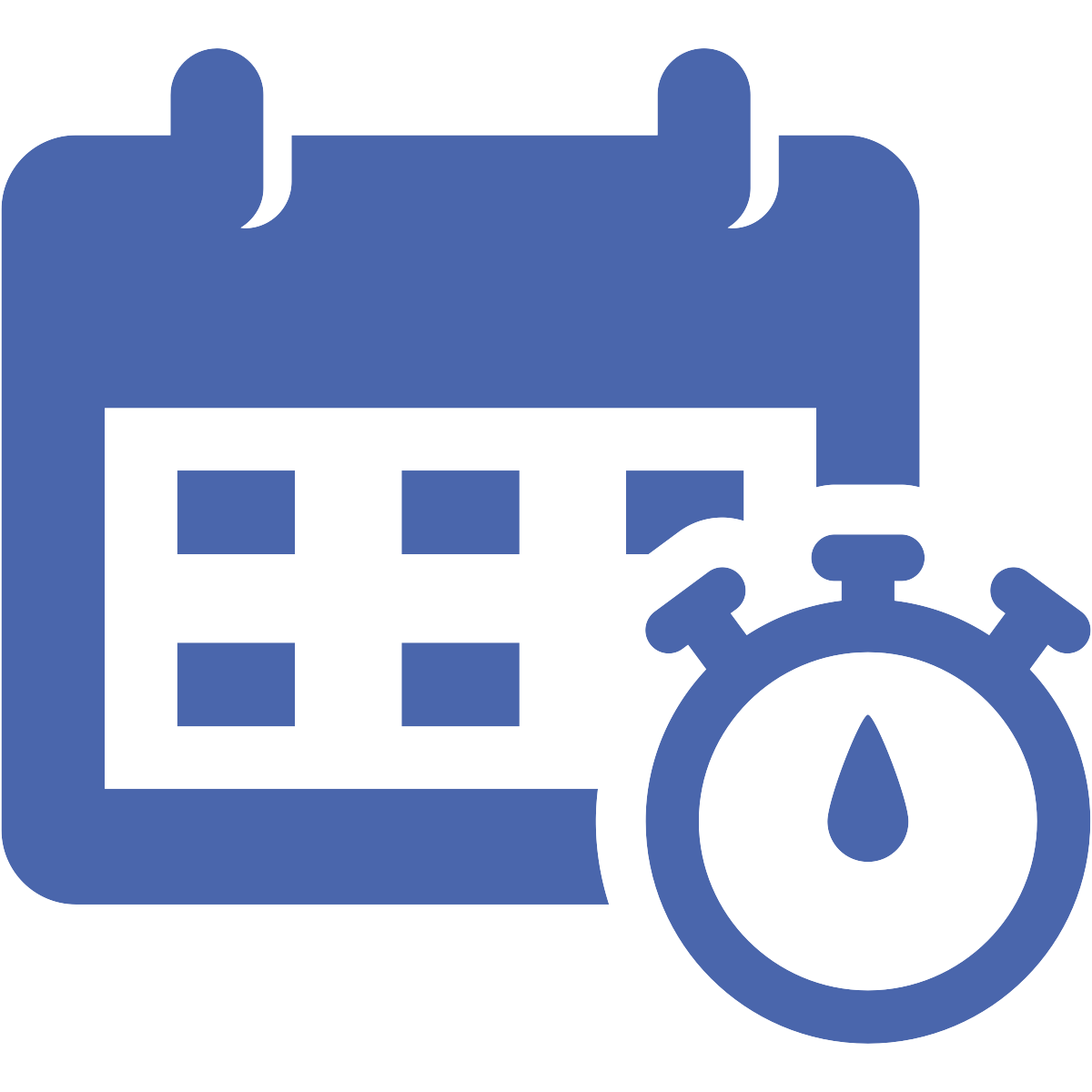 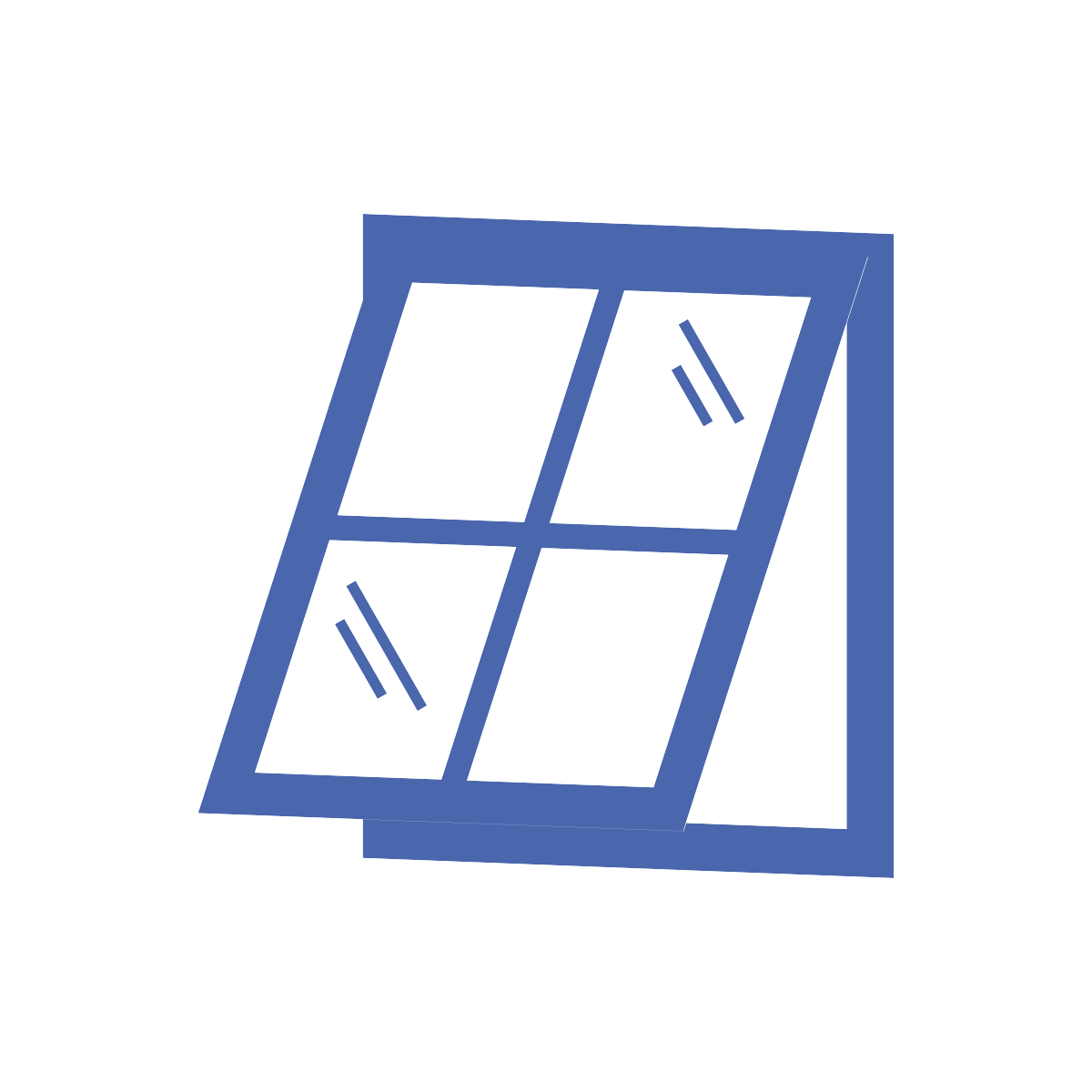 La phase initiale de l’infection à VIH, pendant laquelle les tests pourraient ne pas détecter toutes les infections
3
mois
Avec l’amélioration des technologies de dépistage, de plus en plus d’infections peuvent être détectées pendant la période fenêtre.
La quantité de virus dans le corps est à son plus élevé pendant la période fenêtre, en particulier dans les six premières semaines. Une personne est plus susceptible de transmettre le virus pendant la période fenêtre qu’à une phase plus avancée de l’infection.
[Speaker Notes: Les limites de l’intervalle pendant lequel nous pouvons mesurer l’infection définissent la période fenêtre. 
Invitez les questions et n’hésitez pas à retourner aux deux diapositives précédentes.]
MODULE : La science et la pratique du dépistage du VIH
Parler de la période fenêtre aux client-es
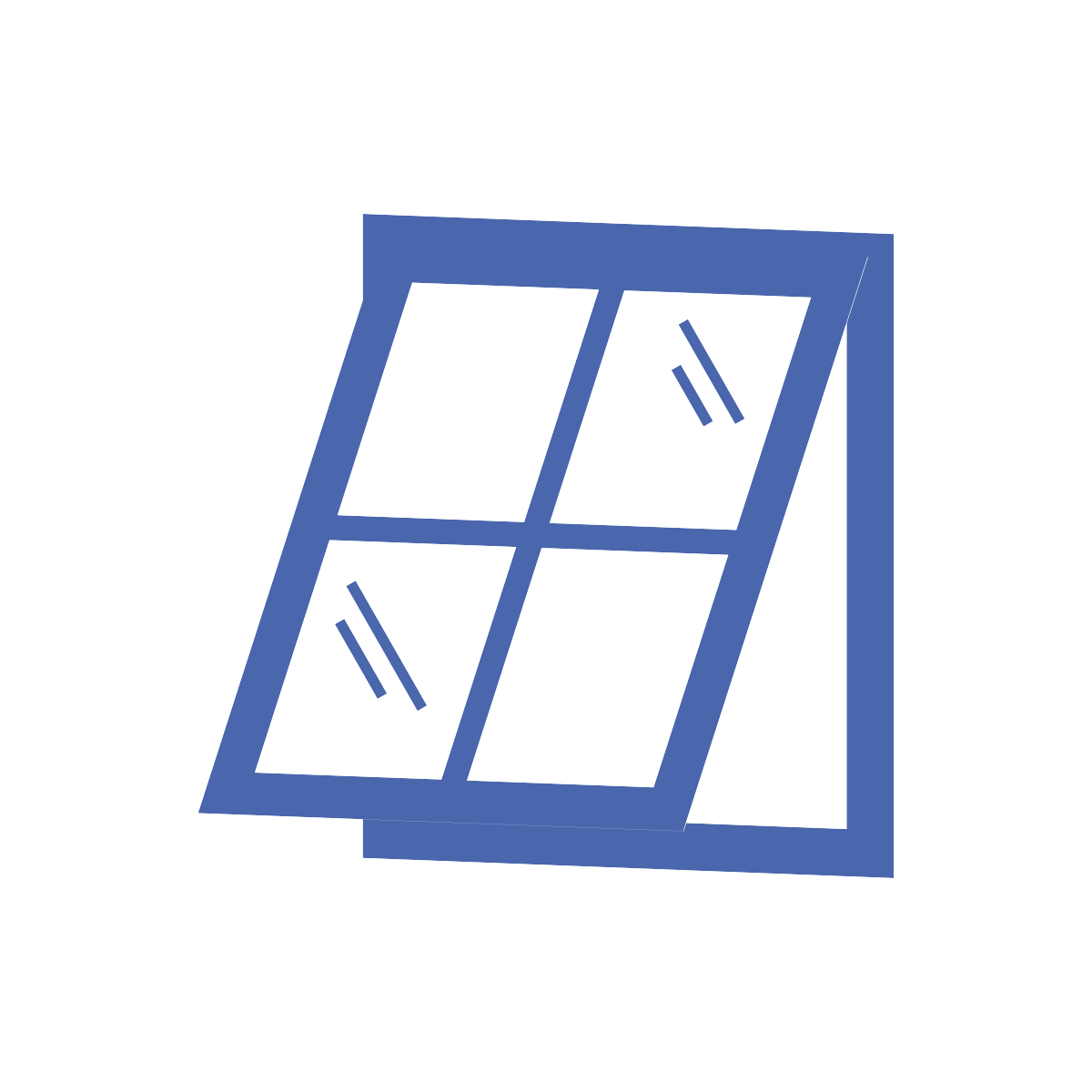 Le dépistage au point de service cible les client-es de populations à risque afin de détecter les nouvelles infections le plus tôt possible et d’encourager les personnes qui reçoivent un résultat négatif à se protéger ainsi qu’autrui.
Une exposition à risque élevé n’entraîne pas nécessairement l’infection chez tous les individus. Toutefois, s’il y a infection, la quantité de virus augmentera rapidement en phase précoce. Recommandez l’abstinence, l’utilisation du condom et la réduction des méfaits pendant la période fenêtre pour protéger autrui.
Le dépistage au point de service identifiera la plupart des nouvelles infections en moins de trois mois; toutefois, le dépistage standard en laboratoire est plus susceptible de détecter l’infection de façon précoce. À partir de la troisième semaine (ou à tout moment où le/la client-e présente des symptômes de séroconversion), vous pouvez effectuer un test rapide si demandé, mais vous devriez également conseiller un prélèvement pour un dépistage standard en laboratoire. 
Recommandez aux client-es à risque de se faire dépister de nouveau après 3 semaines – 6 semaines – 3 mois.
[Speaker Notes: Rappelez aux participant-es les raisons pour lesquelles vous abordez ce sujet, afin qu’ils et elles puissent conseiller adéquatement leurs client-es. 
Décrivez les messages aux client-es. (Note : l’échéancier 3-6-3 est présenté à la diapositive suivante).]
conseillé
conseillé
MODULE : La science et la pratique du dépistage du VIH
L’échéancier de dépistage 3-6-3
Pour les client-es de populations à risque qui ont eu une exposition spécifique au VIH (par voie sexuelle ou par d’autres contacts avec du sang), et lorsque le conseiller ou la conseillère évalue que le risque est important.* Cet échéancier offre le plus de chances de détecter le VIH dans les plus brefs délais.
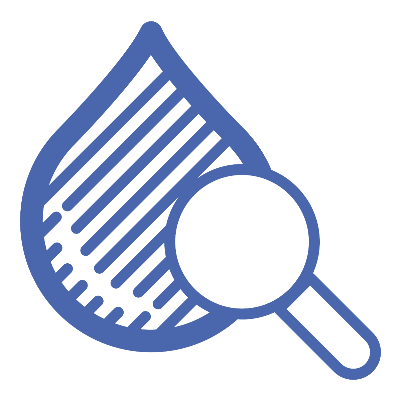 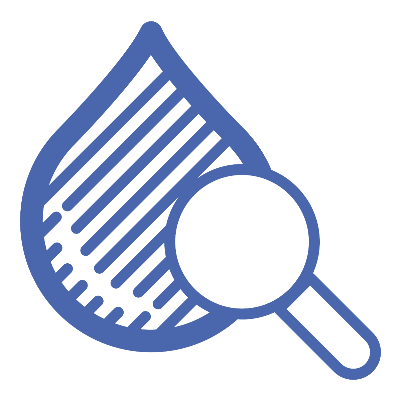 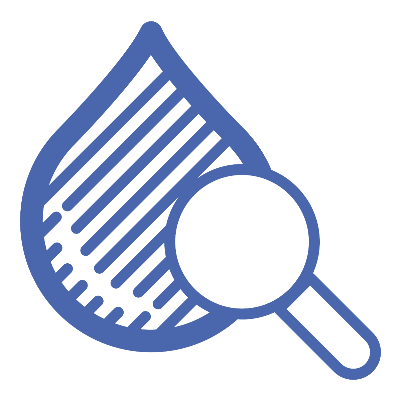 Date de la possible exposition
3 mois

Plus de 99,6 % des personnes ayant le VIH reçoivent un résultat positif
3 semaines

Plusieurs infections au stade précoce peuvent être détectées; le dépistage standard en laboratoire devrait être recommandé pour maximiser les chances de détection.
6 semaines

95 % des infections peuvent être détectées par le test rapide
CONSEILLÉ:    LE TEST STANDARD DU VIH ET LE TEST RAPIDE             LE TEST RAPIDE                                        LE TEST RAPIDE
Si le conseiller ou la conseillère considère que le risque d’infection à VIH est modeste, il est approprié d’offrir un dépistage initial avec test de suivi trois mois après l’incident qui préoccupe le ou la client-e.
*
[Speaker Notes: - N’oubliez pas de mentioner que des informations supplémentaires sur l’évaluation du risque seront fournies dans un autre module; la prise de sang à trois semaines et l’échéancier 3-6-3 s’adressent uniquement aux client-es que le ou la conseillère considère comme ayant un risque important.
- Dites aux participant-es que l’échéancier 3-6-3 fait partie des lignes directrices ontariennes sur la fréquence de dépistage du VIH, accessibles à ohtn.on.ca/hivtesting]
MODULE : La science et la pratique du dépistage du VIH
La PPE et la période fenêtre
La prophylaxie post-exposition (PPE) consiste à prendre des médicaments antirétroviraux pour prévenir l’infection après une exposition. 
Messages clés aux client-es rencontré-es dans les 72 heures suivant l’exposition
La PPE peut réduire le risque d’infection par le VIH de 80 % si elle est amorcée dans les trois jours suivant l’exposition et prise de façon régulière (pendant 28 jours). Si votre site n’offre pas la PPE, conseillez aux client-es de se rendre aux urgences pour l’obtenir.
Messages continus aux client-es de la PPE
Si l’utilisation de la PPE n’est pas parvenue à éliminer le VIH, elle pourrait rendre l’infection récente plus difficile à détecter. Le diagnostic pourrait ne pas être possible jusqu’à plus tard au cours de la période fenêtre. Soulignez qu’un-e client qui a pris la PPE devrait se faire dépister après trois mois.
Au moment du dépistage de suivi, il est approprié de conseiller aux client-es qui ont utilisé la PPE d’envisager la PrEP comme moyen de protection continu. Si un-e client-e à risque élevé reçoit un résultat de test non réactif, suggérez-lui un counseling sur la PrEP et fournissez-lui des références si intéressé-e.
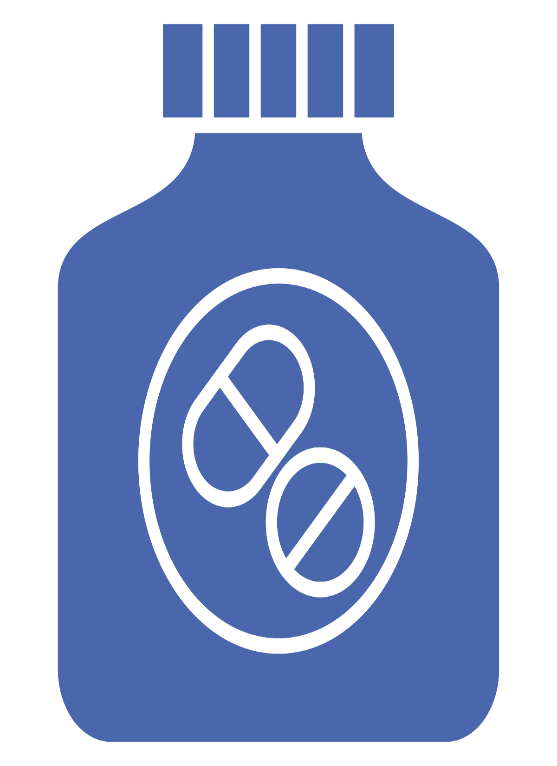 PPE
[Speaker Notes: - Définissez brièvement la PPE.
- Au moment de décrire l’impact de la PrEP et de la PPE sur la période fenêtre, soulignez que les interactions avec le dépistage sont des occasions de diriger les individus vers ces moyens de prévention; les préoccupations liées à la période fenêtre ne devraient jamais décourager une personne qui reçoit un résultat non réactif d’utiliser la PrEP/PPE.]
MODULE : La science et la pratique du dépistage du VIH
La PrEP et la période fenêtre
La prophylaxie pré-exposition (PrEP) consiste à prendre des médicaments antirétroviraux sur une base continue pour prévenir l’infection à VIH. 
Messages clés aux client-es
L’utilisation de la PrEP peut réduire le risque d’infection par le VIH. Si un-e client-e à risque élevé reçoit un résultat de test non réactif, suggérez-lui un counseling sur la PrEP et fournissez-lui des références si intéressé-e.
Si la PrEP n’est pas prise régulièrement comme prescrit, elle pourrait ne pas prévenir l’infection. S’il s’agit du seul moyen de protection d’un-e client-e à risque (c.-à-d., si le ou la client-e n’a pas utilisé de condom), les relations sexuelles anales ou vaginales devraient être considérées comme une exposition à risque élevé. 
Si l’utilisation de la PrEP a été irrégulière et n’a pas permis de prévenir l’infection par le VIH, la présence de médicaments dans le sang pourrait rendre l’infection récente plus difficile à détecter. Le diagnostic pourrait ne pas être possible jusqu’à plus tard pendant la période fenêtre. Soulignez qu’un-e client-e qui a pris la PrEP devrait se faire dépister de nouveau après trois mois. Ne découragez jamais un engagement renouvelé à la PrEP par souci de faciliter la détection!
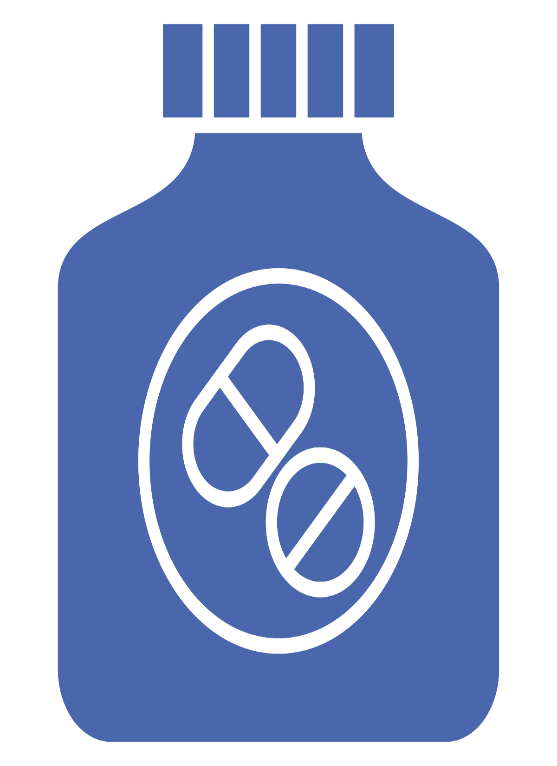 PrEP
[Speaker Notes: Définissez brièvement la PrEP.
Au moment de décrire l’impact de la PrEP et de la PPE sur la période fenêtre, soulignez que les interactions avec le dépistage sont des occasions de diriger les individus vers ces moyens de prévention; les préoccupations liées à la période fenêtre ne devraient jamais décourager une personne qui reçoit un résultat non réactif d’utiliser la PrEP/PPE.]
MODULE : La science et la pratique du dépistage du VIH
Interpréter les résultats du test – Dépistage rapide au point de service
Réactif  – La personne pourrait avoir l’infection à VIH. Demandez une prise de sang pour effectuer le test diagnostique standard. Ne sous-estimez pas la probabilité que le test ultérieur soit positif (la plupart le sont). Prenez arrangement pour relier cette personne à des soins de suivi.
Non réactif – La personne n’a pas l’infection à VIH OU se situe dans la période fenêtre. Si elle a eu une exposition à risque élevé, recommandez des dépistages répétés selon l’échéancier 3-6-3. Dirigez les personnes à risque élevé vers un counseling sur la PrEP ou d’autres services, au besoin.
Name
Name
[Speaker Notes: - Nous aborderons plus en détail la lecture et l’interprétation des résultats du dépistage rapide dans le module sur le DPS.
- Vous trouverez, dans votre site et sur le site Web de dépistage, une carte présentant de multiples images de l’apparence possible des résultats du dépistage du VIH INSTI (un exemplaire imprimé devrait être offert pendant la formation, même si le reste des documents est partagé par voie électronique).]
MODULE : La science et la pratique du dépistage du VIH
Interpréter les résultats du test – Test standard en laboratoire
Positif pour l’anticorps au VIH 1 ou positif pour l’anticorps au VIH 2 – Infection à VIH confirmée. Un traitement rapide permet de protéger la santé de l’individu. Offrez-lui le traitement contre le VIH dans les plus brefs délais, idéalement dans les 72 heures.
Preuve d’infection à VIH 1 avant la séroconversion –  Infection à VIH confirmée, même si les anticorps ne sont pas encore mesurables. Probablement une infection récente, et la personne se situe encore dans la période fenêtre. Un traitement rapide permet de protéger la santé de l’individu. Offrez-lui le traitement contre le VIH dans les plus brefs délais, idéalement dans les 72 heures.
Non réactif pour l’anticorps au VIH – Aucun signe de VIH. La personne n’a pas l’infection ou se situe dans la période fenêtre. Si elle a eu une exposition à risque élevé, répétez les dépistages en suivant l’échéancier 3-6-3. Dirigez les personnes à risque élevé vers un counseling sur la PrEP ou d’autres services, au besoin.
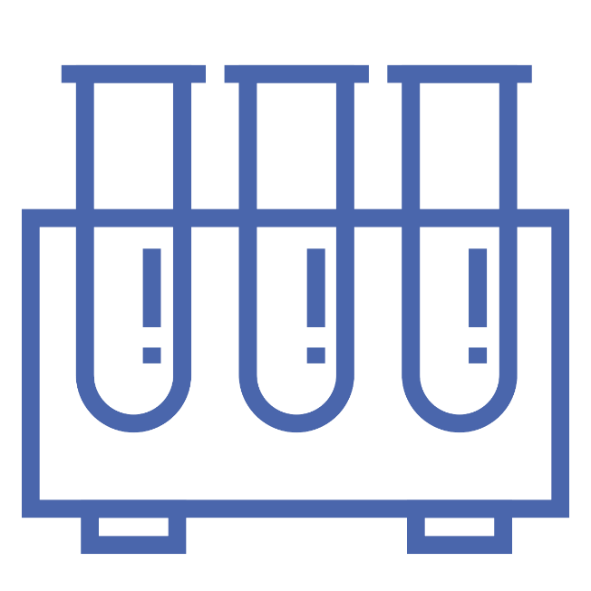 [Speaker Notes: - Veuillez noter que le mot « séroconversion » signifie que le corps a commencé à produire des anticorps; les tests de laboratoire modernes permettent un diagnostic de séropositivité au VIH avant même l’apparition d’anticorps.
- Nous n’avons pas discuté du VIH 1 et du VIH 2 : expliquez brièvement que le VIH 1 est la souche la plus répandue dans le monde, alors que le VIH 2 se trouve principalement en Afrique occidentale, dans 5 à 10 % des cas; le test rapide et le test standard en laboratoire détectent tous deux le VIH 1 et le VIH 2.]
MODULE : La science et la pratique du dépistage du VIH
Que signifie un résultat « non concluant »?
Dans de très rares cas, le laboratoire de santé publique peut indiquer qu’un test est non concluant. Cela signifie que le laboratoire a effectué diverses analyses pour confirmer la présence d’anticorps et du virus, mais aucune n’a démontré clairement que la personne a le VIH ou n’a permis d’exclure la possibilité d’une infection à VIH.
Le laboratoire de santé publique recommande qu’un nouveau prélèvement soit soumis pour des analyses additionnelles au moins quatre semaines plus tard.
Il est rare qu’un résultat non concluant s’avère positif; toutefois, en cas de possible exposition, on devrait informer la personne que l’utilisation du condom et la réduction des méfaits sont des mesures essentielles pour protéger autrui.
[Speaker Notes: - Relativement rare. Mais des anticorps non spécifiques au VIH en cours de grossesse ou d’autres variations immunitaires peuvent contribuer à ce résultat.]
MODULE : La science et la pratique du dépistage du VIH
Le test peut-il faire erreur (faux positif/réactif)?
Une erreur est possible avec n’importe quel test, mais les tests modernes pour le VIH sont très spécifiques et rarement inexacts.
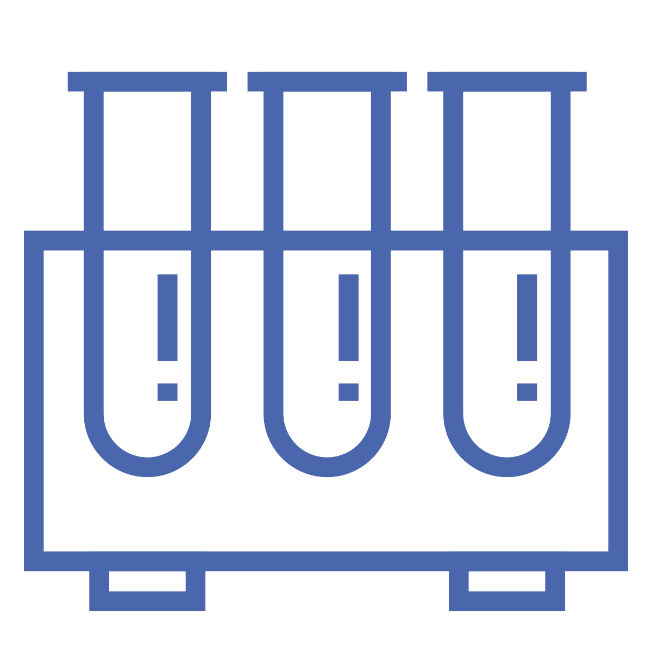 Name
Test standard par le laboratoire de santé publique
Le laboratoire de santé publique utilise plusieurs analyses pour confirmer chaque résultat positif. Selon une évaluation, un résultat faux positif/réactif serait possible moins de trois fois sur 10 000.
Dépistage rapide
Selon le fabricant, un résultat faux réactif serait possible quatre fois sur 1 000.
[Speaker Notes: - Lorsque le test est effectué avec soin et que sa qualité est contrôlée, les résultats faux positifs sont rares.]